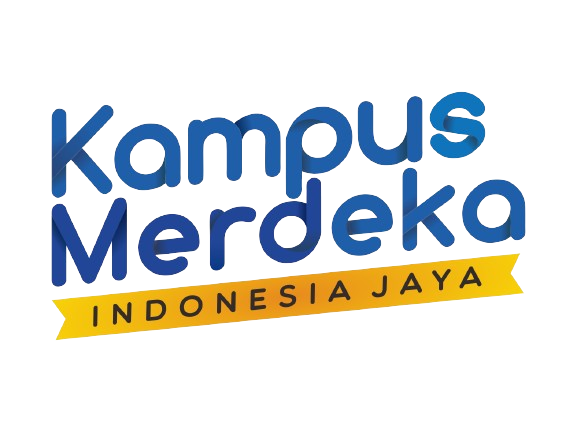 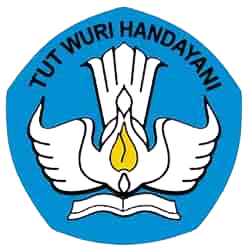 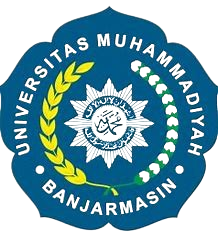 Universitas 
Muhammadiyah 
Banjarmasin
Pertemuan 6Pengembangan Fisik Motorik AUD
Noor Baiti, M.Pd
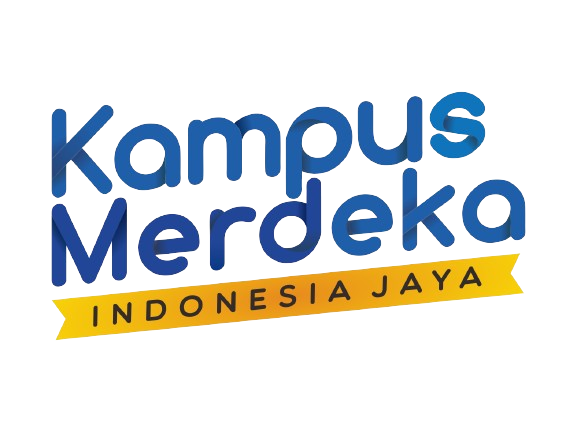 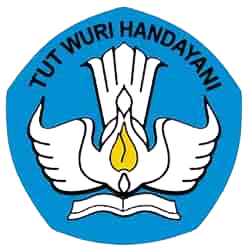 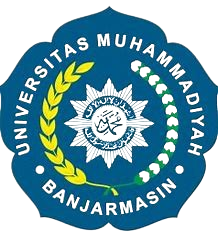 Universitas 
Muhammadiyah 
Banjarmasin
Sub-CPMK5: Mampu menganalisis ragam gerak dasar anak (C4,A4)
Ragam Gerak Dasar Pada Anak
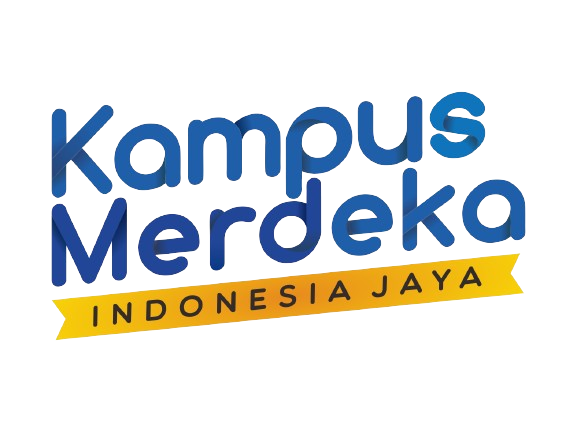 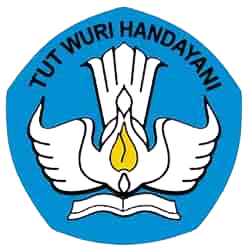 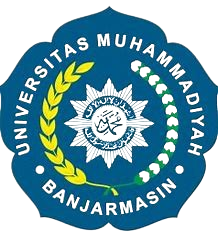 Universitas 
Muhammadiyah 
Banjarmasin
Kegiatan motorik kasar adalah menggerakkan berbagai bagian tubuh atas perintah otak serta mengatur gerakan badan terhadap macam-macam pengaruh dari luar dan dalam. 

Motorik kasar sangat penting dikuasai oleh seseorang karena merupakan aktivitas sehari-hari, seperti berlari, melompat mendorong, melempar, menangkap.
Kegiatan itu memerlukan dan menggunakan otot-otot besar pada tubuh seseorang.
Pada umumnya gerak dasar manusia adalah lari, jalan, lompat dan lempar.
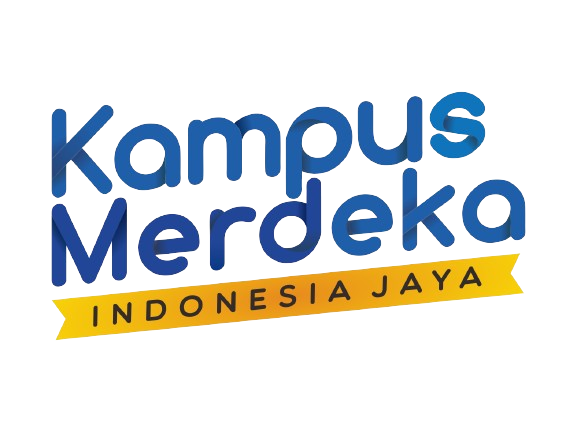 Keterampilan gerak dasar di TK
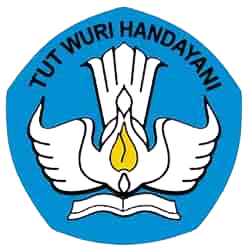 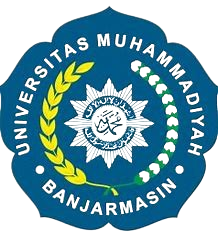 Universitas 
Muhammadiyah 
Banjarmasin
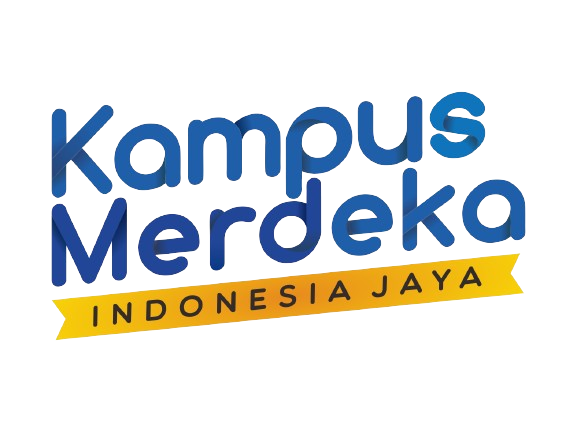 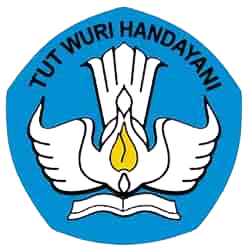 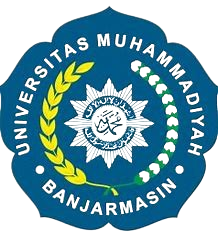 Universitas 
Muhammadiyah 
Banjarmasin
Pengembangan Gerak dasar adalah proses ketika anak memperoleh gerak dasar dan yang senantiasa berkembang berdasarkan interaksi yaitu proses pengembangan syaraf dan otot yang juga dipengaruhi oleh keturunan akibat dari pengalaman gerak sebelumnya, serta pengalaman gerak saat ini.
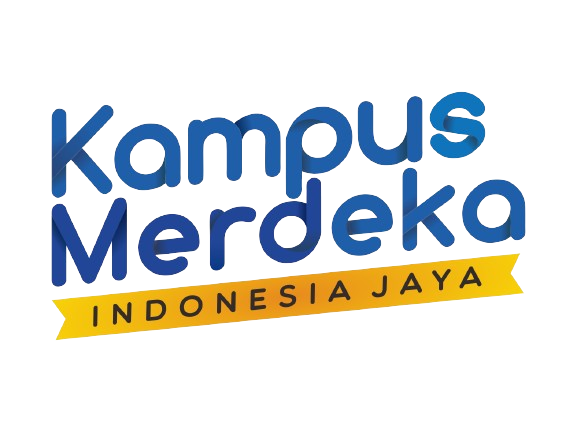 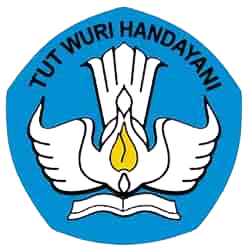 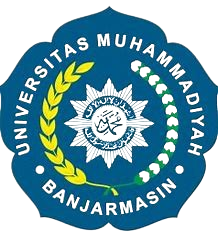 Universitas 
Muhammadiyah 
Banjarmasin
Gerakan nonlokomotor adalah aktivitas gerak tanpa memindahkan tubuh ketempat lain, contohnya mendorong, melipat, menarik dan mmbungkuk.Gerakan lokomotor dan nonlokomotor dapat dengan berbagai kombinasi misalnya jalan laridan lompat.
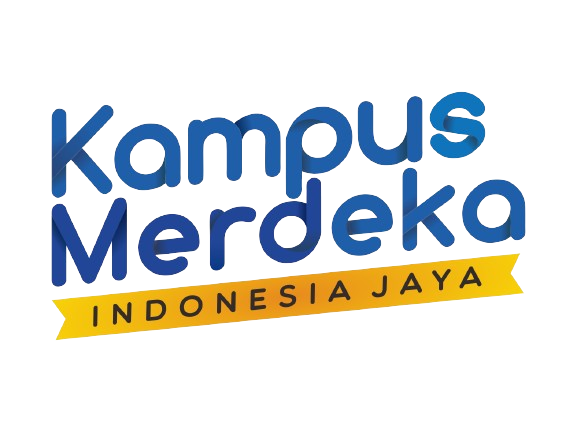 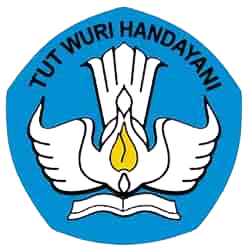 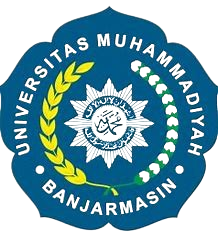 Universitas 
Muhammadiyah 
Banjarmasin
Bentuk Gerak Dasar Lokomotor dan Nonlokomotor
Jalan cepat
Jalan serempak
Jalan di tempat
Jalan mundur
Jalan menyimpang
Jalan menyamping
Jalan silang
Jalan jinjit
Berjingkat
Berlari
Lompat melewati beberapa rintangan
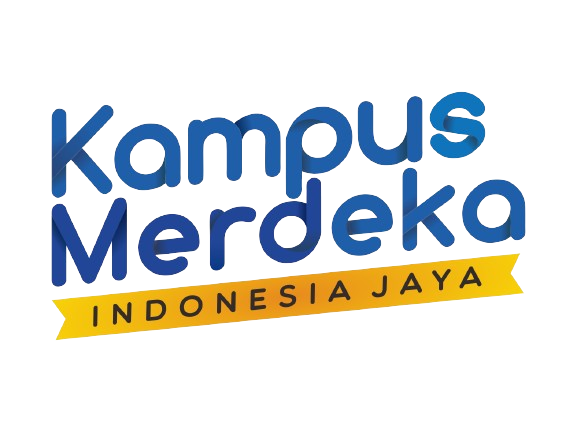 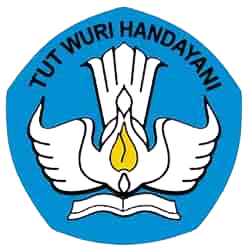 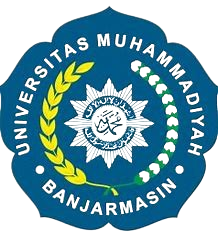 Universitas 
Muhammadiyah 
Banjarmasin
Cara menilai hasil belajar melompat dan mendarat
Bentuk gerak dasar nonlokomotor
Meniti dan memanjat
Panjat tali
Memperkenalkan goyangan
Memperkenalkan ayunan
Memperkenalkan mengerut dan meregang
Memperkenalkan menekuk dan meluruskan
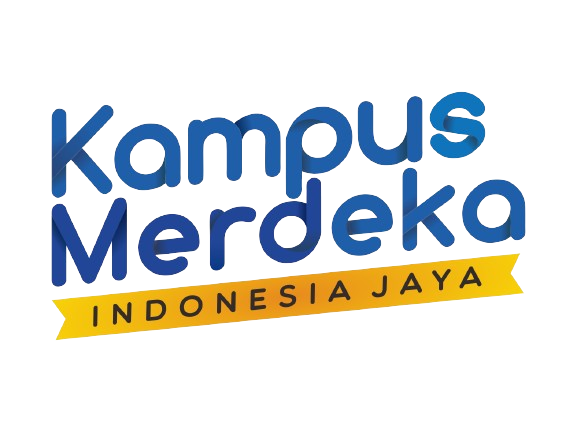 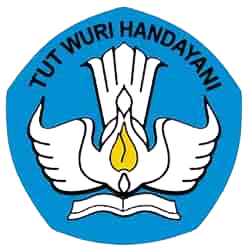 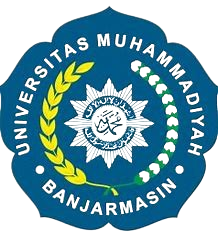 Universitas 
Muhammadiyah 
Banjarmasin
Silahkan simak tanyangan berikut
https://www.youtube.com/watch?v=vB5SpujueLE

https://www.youtube.com/watch?v=kxadz046P1g
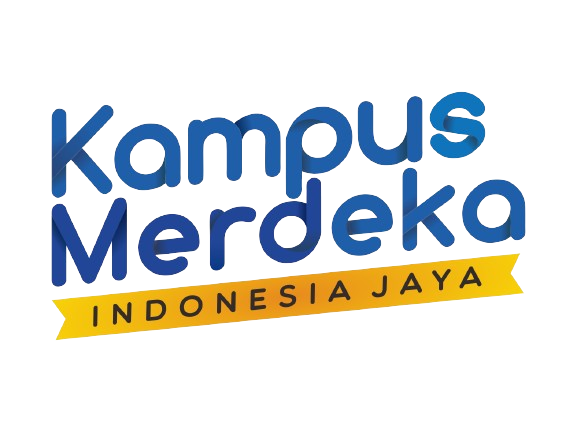 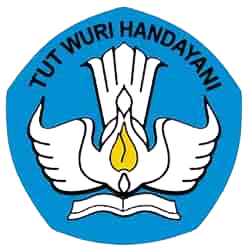 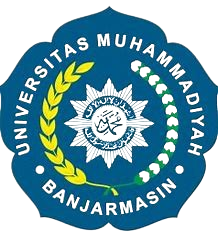 Gerak Dasar Manipulatif
Universitas 
Muhammadiyah 
Banjarmasin
Keterampilan manipulatif meliputi penggunaan serta pengontrolan gerakan otot-otot kecil yang terbatas, terutama yang berada di tangan dan kaki. 

Keterampilan gerakan manipulatif antara lain adalah meregang, memeras, menatik, menggenggam, memotong, meronce, membentuk, menggunting dan menulis.
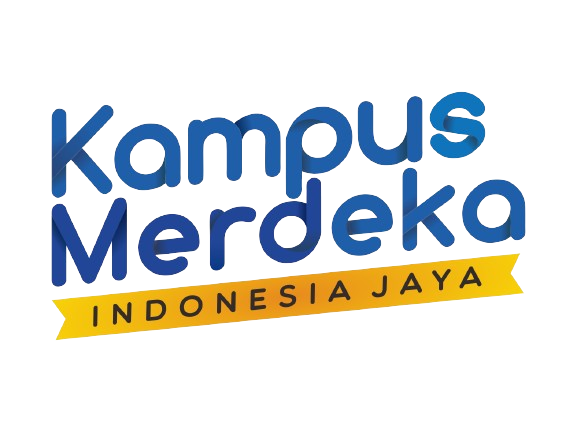 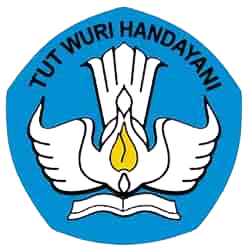 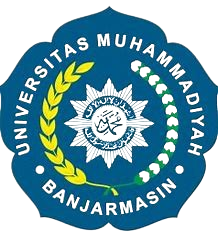 Universitas 
Muhammadiyah 
Banjarmasin
Keterampilan memproyeksi, menangkap dan menerima dapat dilihat pada waktu anak menangkap bola, menggiring bola, melempar bola, menendang melambungkan memukul dan menarik bola.

Gerakan manipulatif yaitu melempar, menangkap, menyepak, memukul serta gerakan lain yang berkaitan dengan lemparan dan tangkapan sesuatu
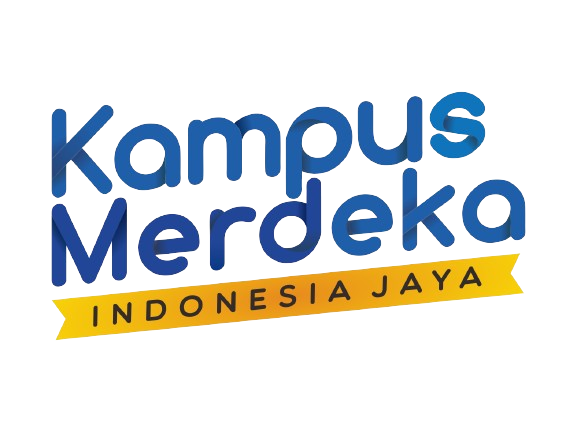 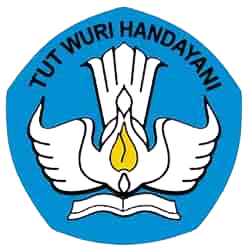 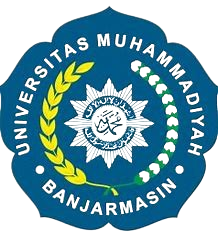 Universitas 
Muhammadiyah 
Banjarmasin
Kemampuan manipulatif dikembangkan ketika anak tengah menguasai macam-macam objek. 
Kemampuan manipulatif lebih banyak melibatkan tangan dan kaki, tetapi bagian lain dari tubuh kita juga dapat digunakan.
Manipulasi objek jauh lebih unggul daripada koordinasi mata kaki dan tangan mata yang cukup penting untuk item berjalan (gerakan langkah) dalam ruang.
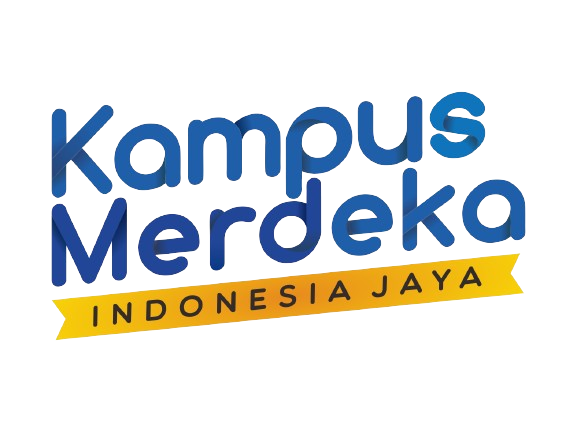 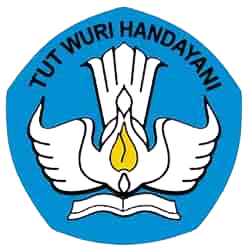 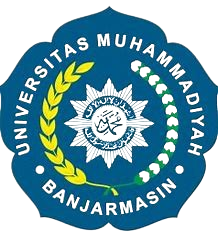 Universitas 
Muhammadiyah 
Banjarmasin
Bentuk—bentuk kemampuan manipulatif terdiri atas:
Gerakan mendorong (melempar, memukul, menendang)
Gerakan menerima (menangkap,) objek adalah keammpuan paling penting yang dapat diajarkan dengan menggunakan  bola yang terbuat bantalan karet (bola medisin) atau macam bola lain
Gerakan memantul-mantulkan atau menggiring bola
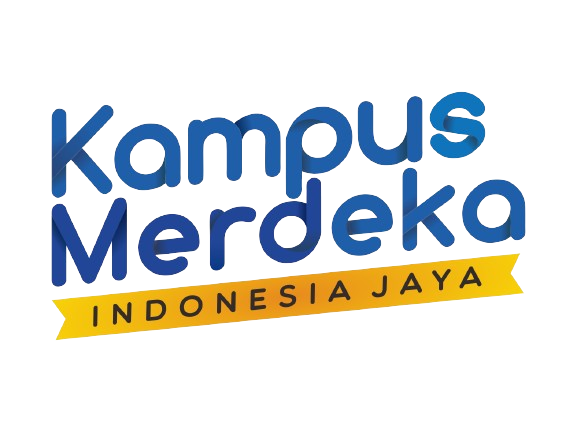 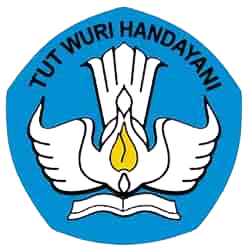 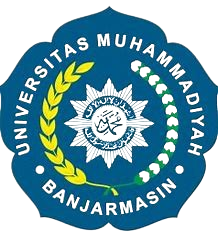 Universitas 
Muhammadiyah 
Banjarmasin
Berbagai permainan dari gerakan dasar akan menarik jika dikemas oleh guru dan dapat mengembangkan aspek perkembangan pada anak. Anak dapat aktif dan disertai rasa senang.
Permainan yang dikembangkan dapat berupa berjingkat, melompat, menyepak, melempar, menangkap, memantulkan bola, berenang, dan koordinasi gerakan
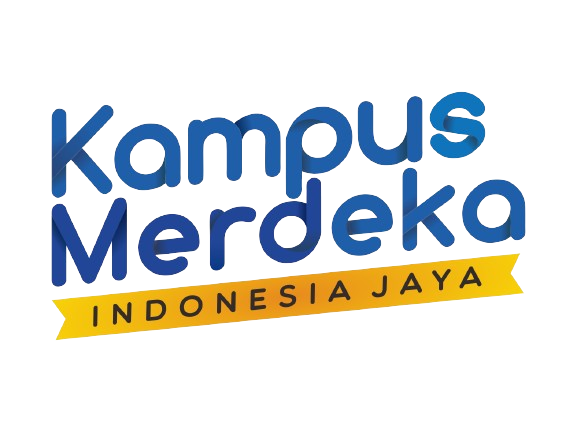 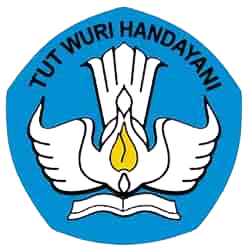 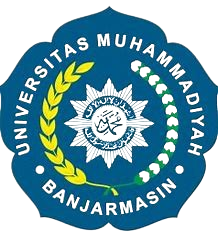 Universitas 
Muhammadiyah 
Banjarmasin
Simak tayangan berikut
https://www.youtube.com/watch?v=Zl7ms6t1o30